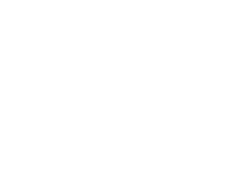 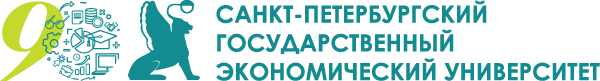 Доклад:
Использование чат-ботов для развития коммерческих и социальных проектов
Данила травин |  студент э-1911
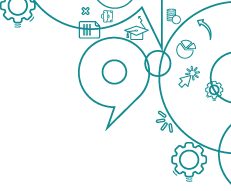 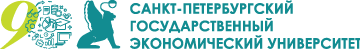 Использование интернета растет на смартфонах*
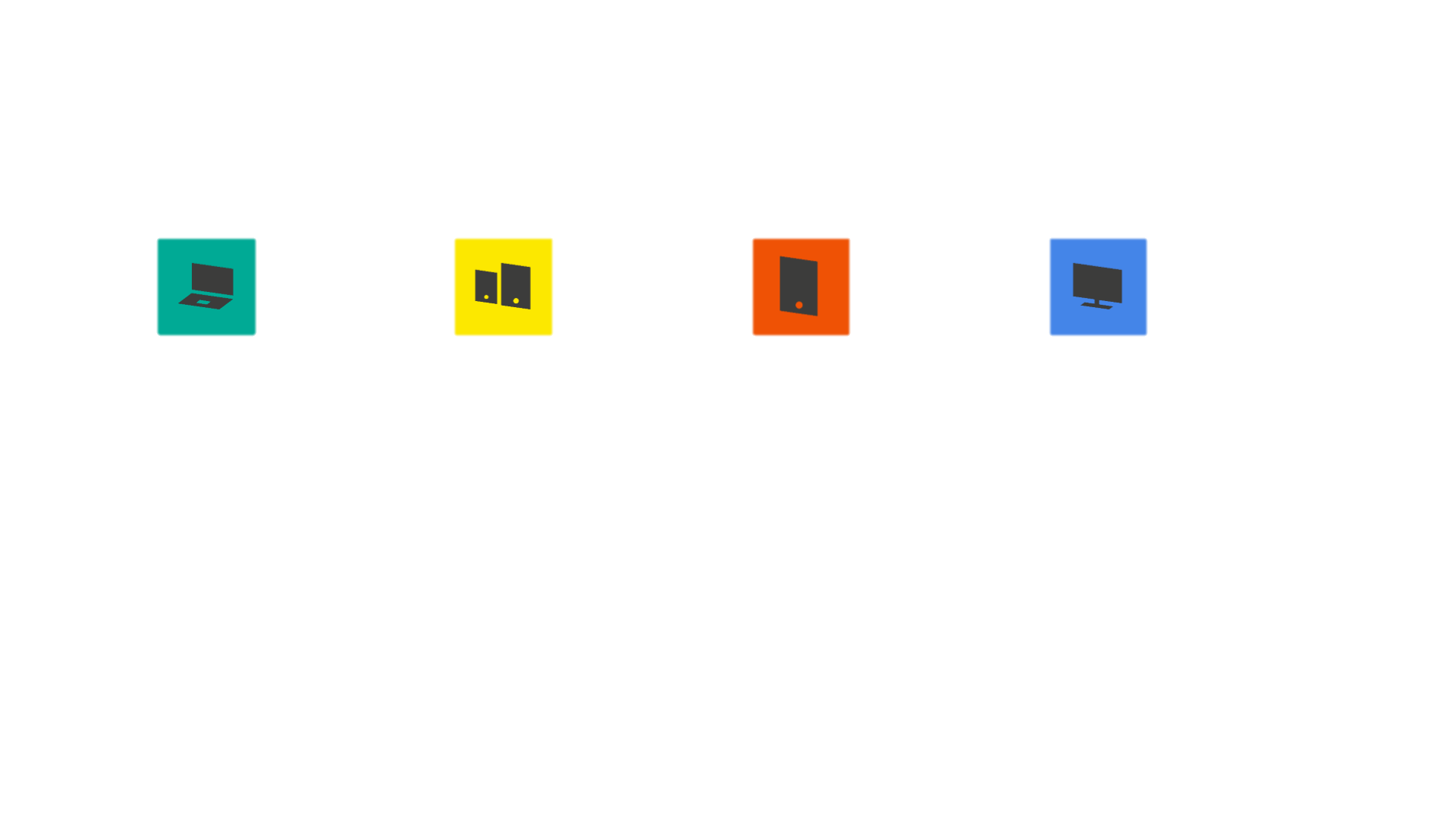 Планшеты
Смарт-ТВ
Десктопы
Смартфоны
▼ на 3% 
за три года
▲ на 5% за три года
▼ на 4% за три года
▲ на 22% за три года
* По данным Mediascope, УИ WEB-Index, Россия 2018 2019 . Охват за месяц, % населения
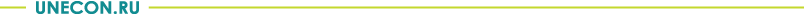 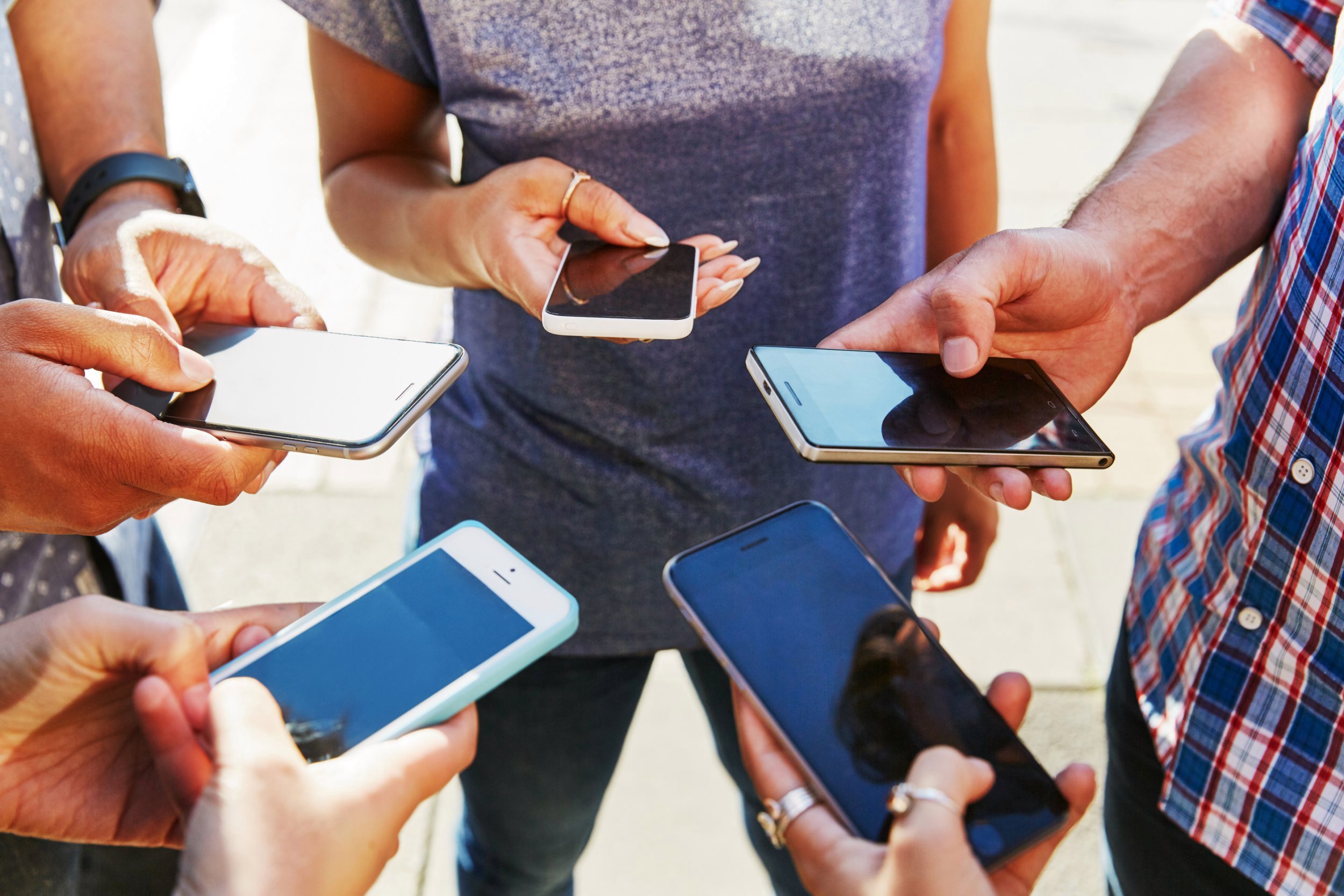 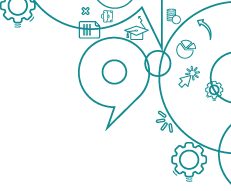 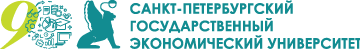 Пользователи смартфонов используют*:Мессенджеры - (25 %, 8 млн чел.) Социальные сети - (22,5 %, 7,2 млн. чел)
*Ежедневно, по данным Mediascope, УИ WEB-Index, Россия 2018 2019 . 
Охват за месяц, % населения
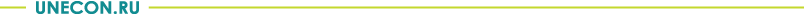 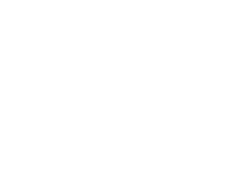 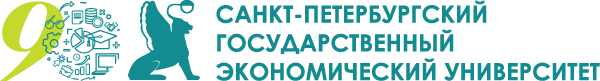 Изменения в поведении потребителя
Рост аудитории смартфонов, мессенджеров, соцсетей
Тренд внедрения чат-ботов в бизнес-процессы
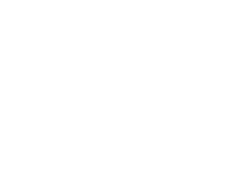 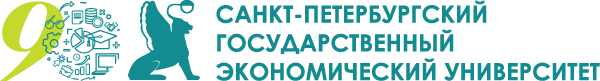 Цель:
исследовать эффективность влияния чат - ботов на развитие и продвижение коммерческих и социальных проектов
Задачи:
выделить особенности разработки 
описать основные сферы использования 
выбрать KPI
рассмотреть практику российских и зарубежных организаций
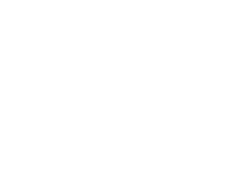 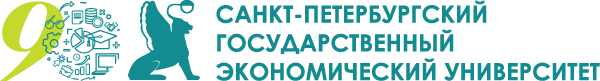 ЧАТ-бот:
компьютерная программа, которая создана для имитации речевого поведения человека при общении с одним или несколькими собеседниками
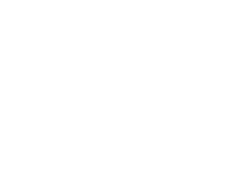 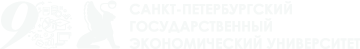 Как организации разработать бота?
Самостоятельно
С помощью платформ-конструкторов
Минимальный функционал
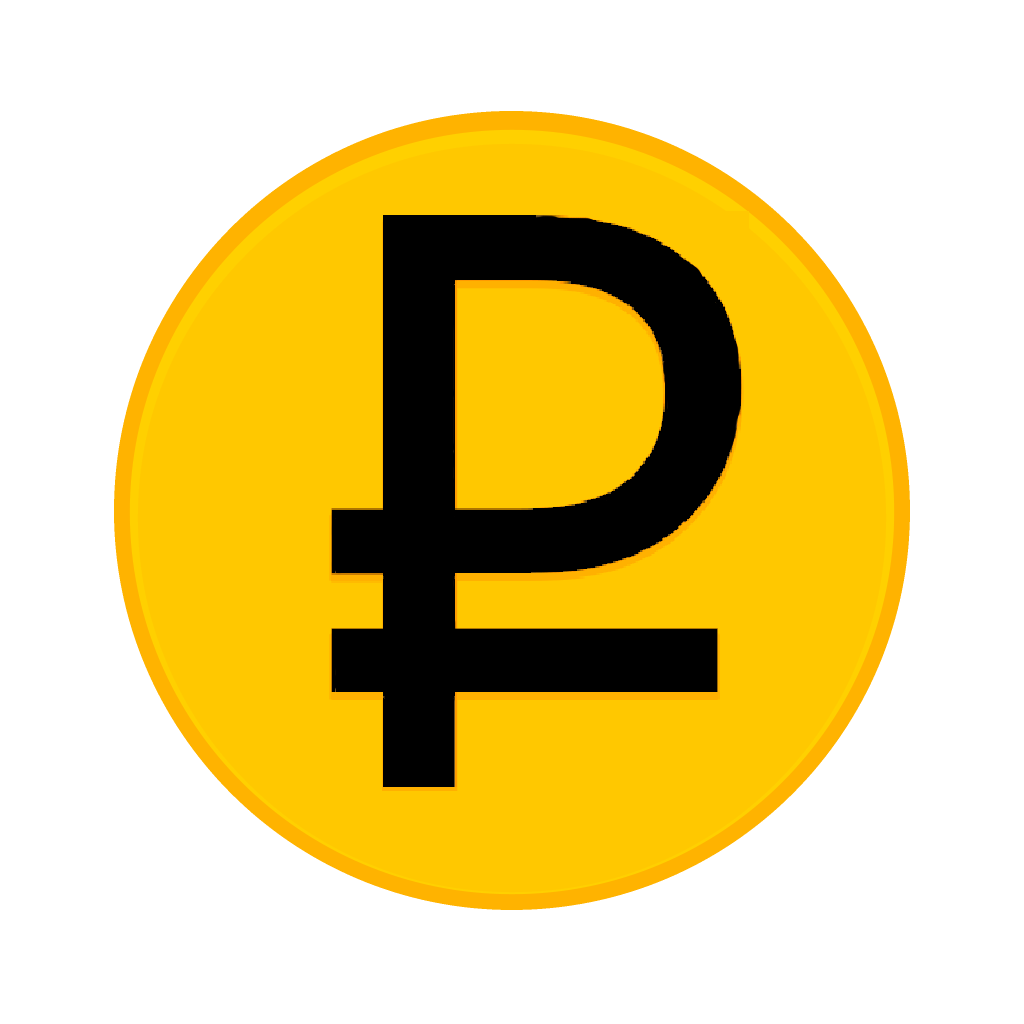 5000
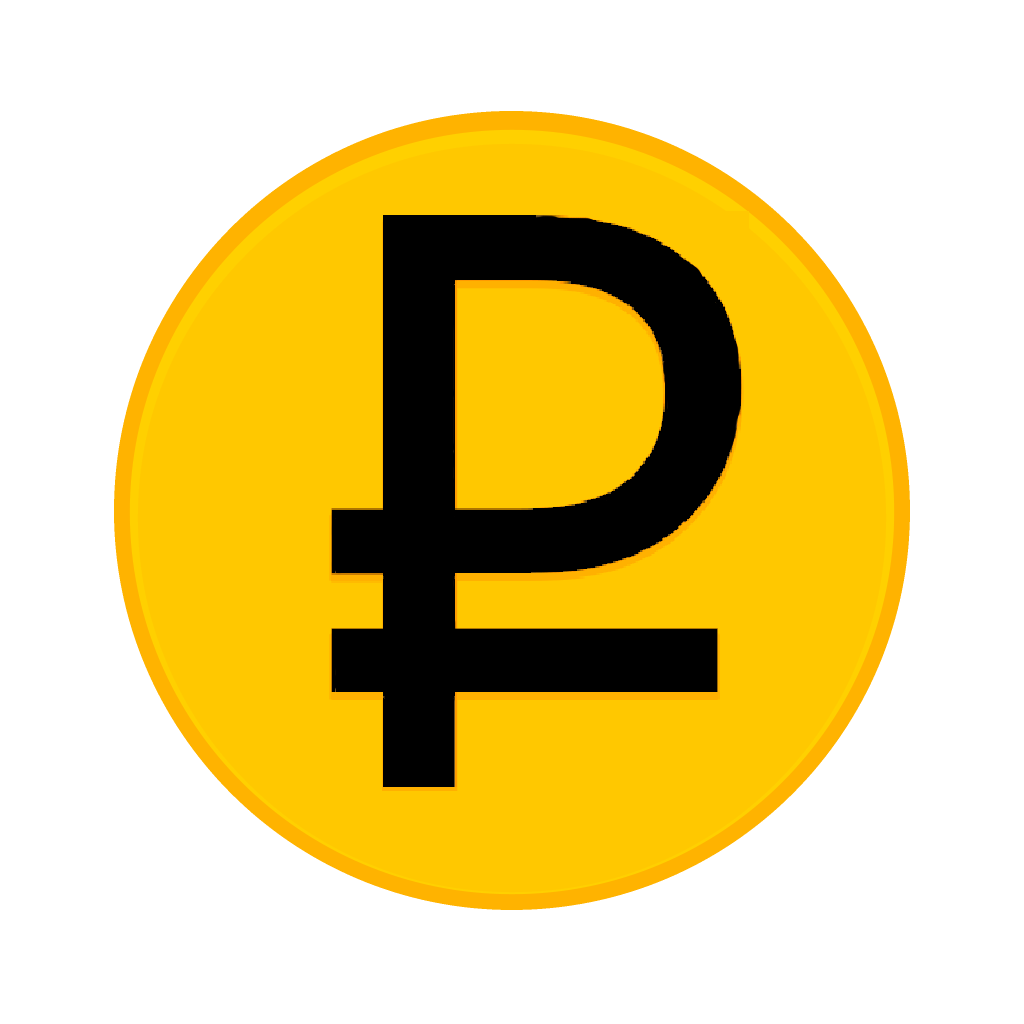 Купить «готовый» продукт
Неадаптированный под запрос
Простой функционал
50000
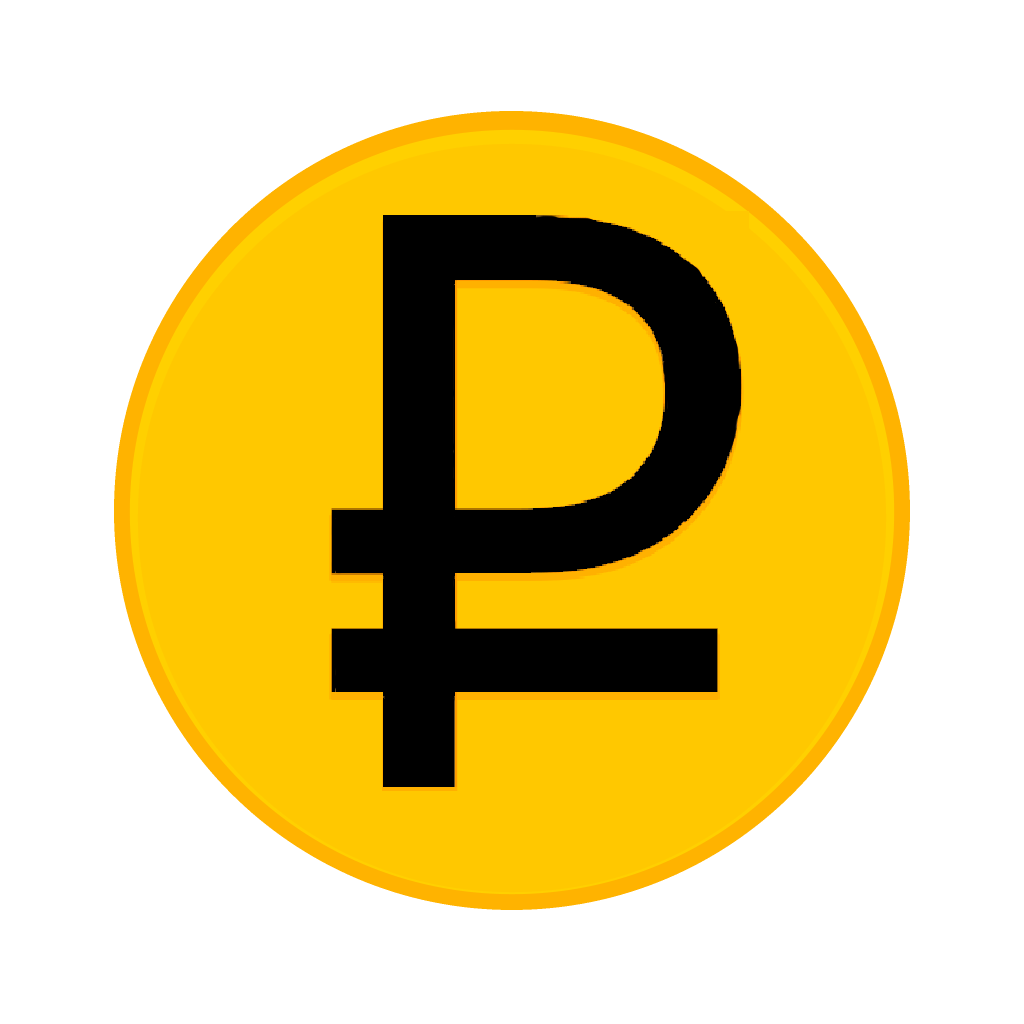 Обратиться к специалистам
Полностью готовый чат-бот 
Весь необходимый функционал
500000
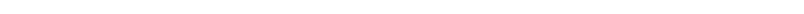 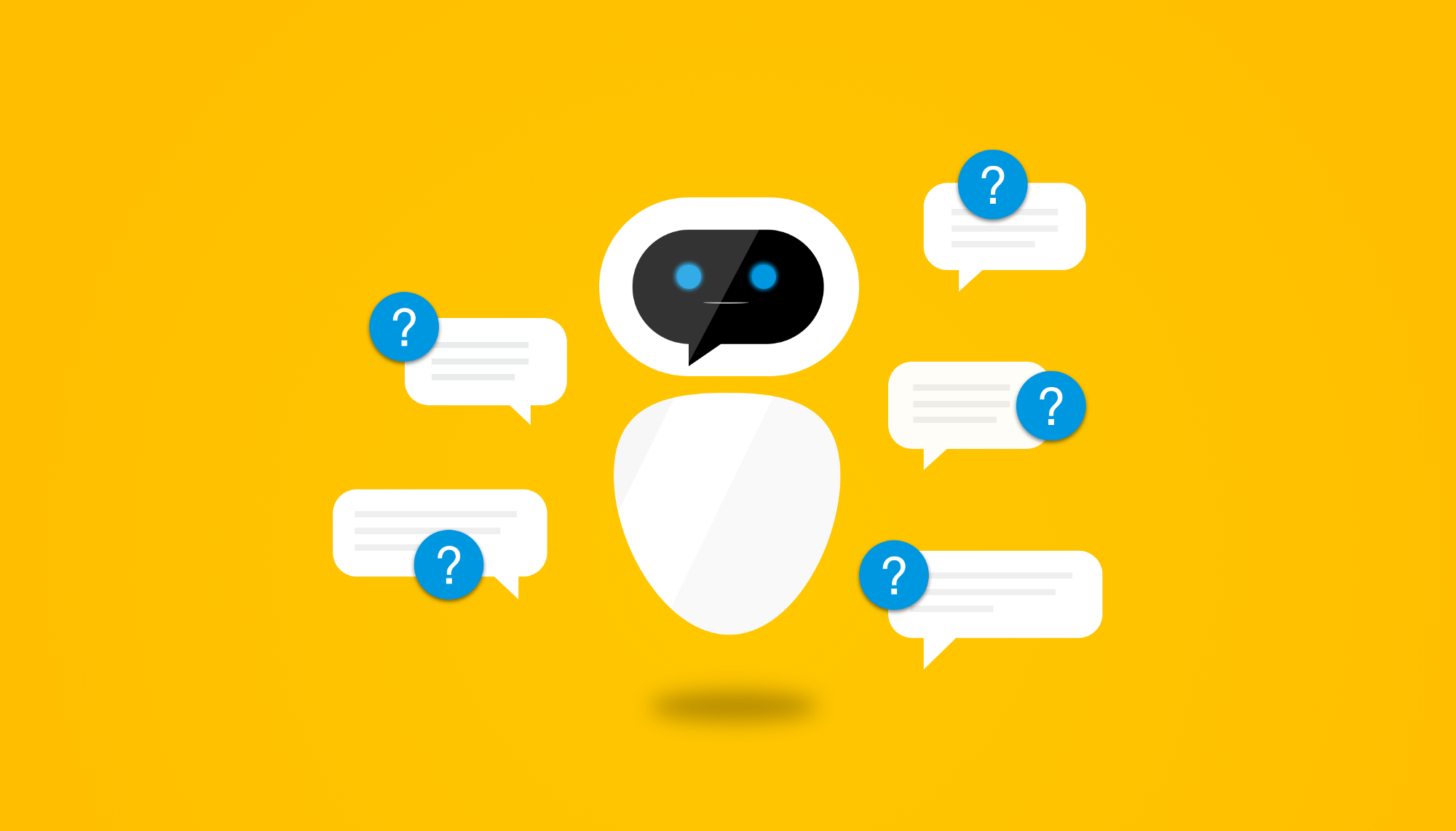 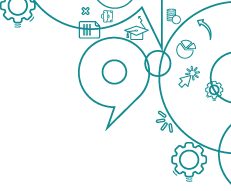 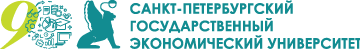 Сферы применения чат-ботов:
принятие заказов
финансовое консультирование
подбор стиля
бронирование туров
оформление документов
анализ собеседований
Банковская
E-commerce 
Мода и красота
HR
Туризм
Гос. обслуживание
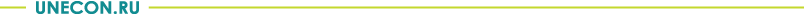 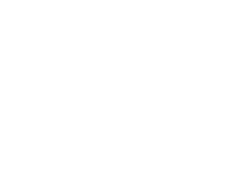 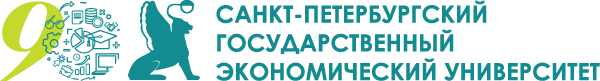 ЧАТ-бот – отличный маркетинговый инструмент:
Вовлекает потребителя
Формирует лояльность к компании
Повышает количество продаж
Снижает стоимость привлечения клиента
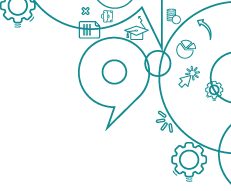 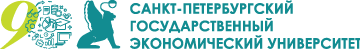 Ключевые показатели эффективности (KPI) чат-бота:
Решение
задач
Показатели востребованности
Эффективность
диалогов
Ради которых бот создан
Средняя продолжительность сессии
Процент ошибок
Процент выполнения цели коммуникации
% пользователей, «вернувшихся в компанию» 
Рост CRM 
Рост числа упоминаний компании
Увеличение свободного времени персонала
Количество вовлеченных, 
активных, повторных пользователей
Количество прочитанных сообщений
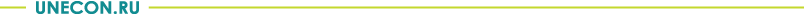 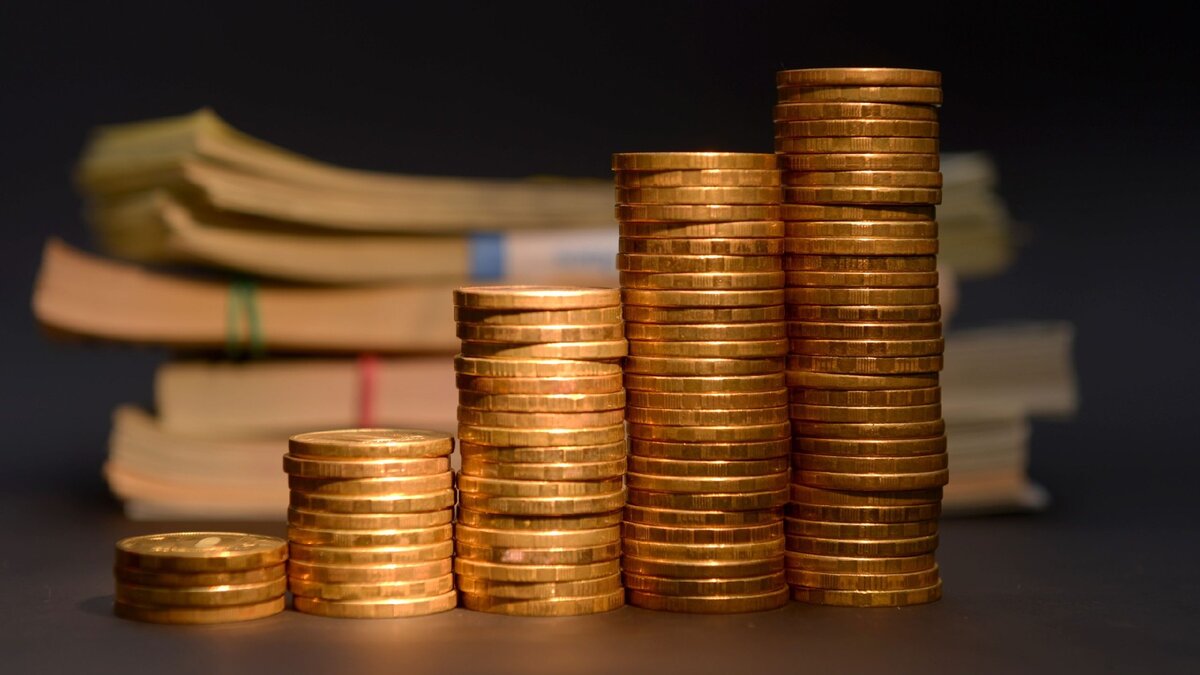 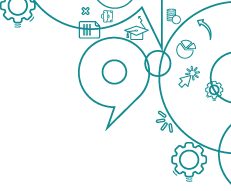 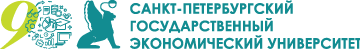 Формула* окупаемости бота:
Средний срок окупаемости:


От 3 до 10 месяцев
*PP – срок окупаемости (мес.), С разработки – затраты на разработку и внедрение, R – доход от внедрения бота в мес. (совокупность оптимизированных денег, выручка от новых пользователей и т.п) C содержания   затраты на ежемесячное содержание, (оплата платформы, программная поддержка, продвижение).
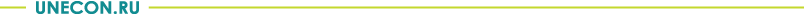 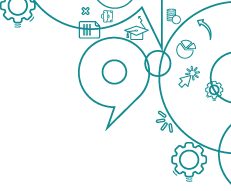 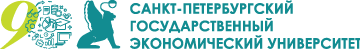 Результаты внедрения чат-ботов:
БОТ
БОТ
БОТ
БОТ
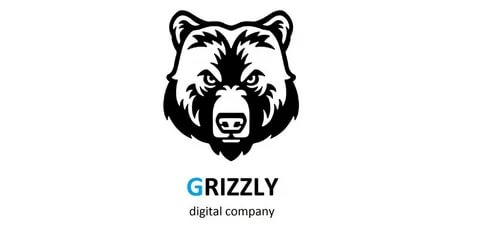 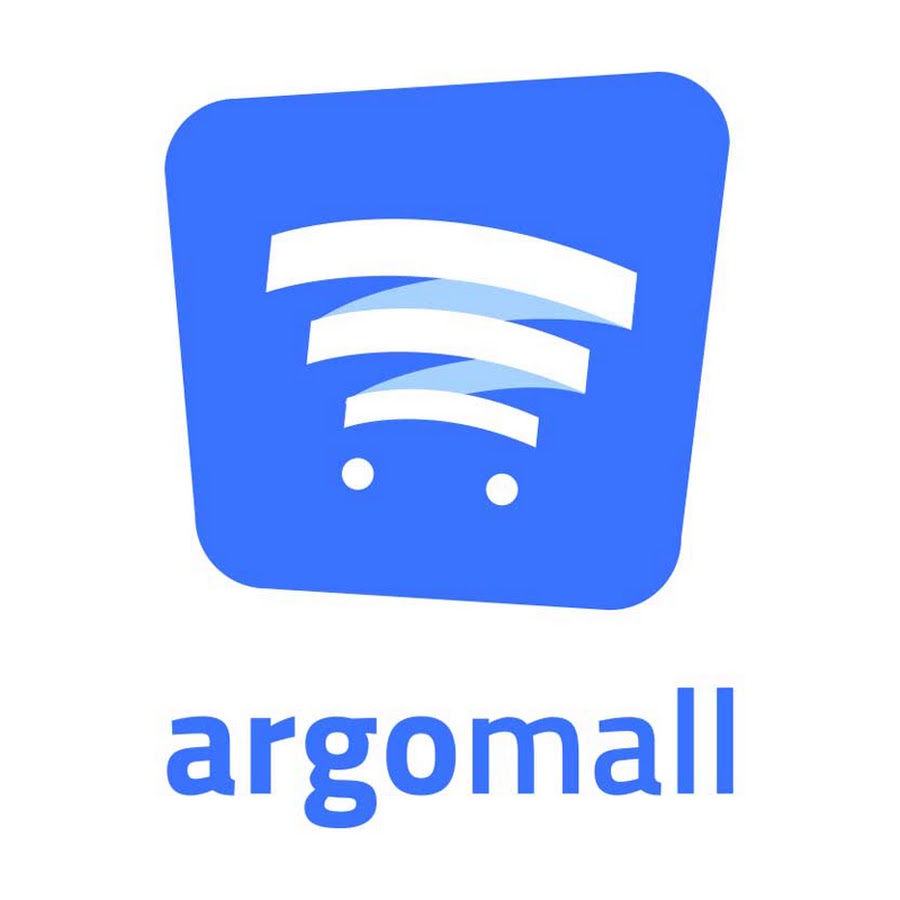 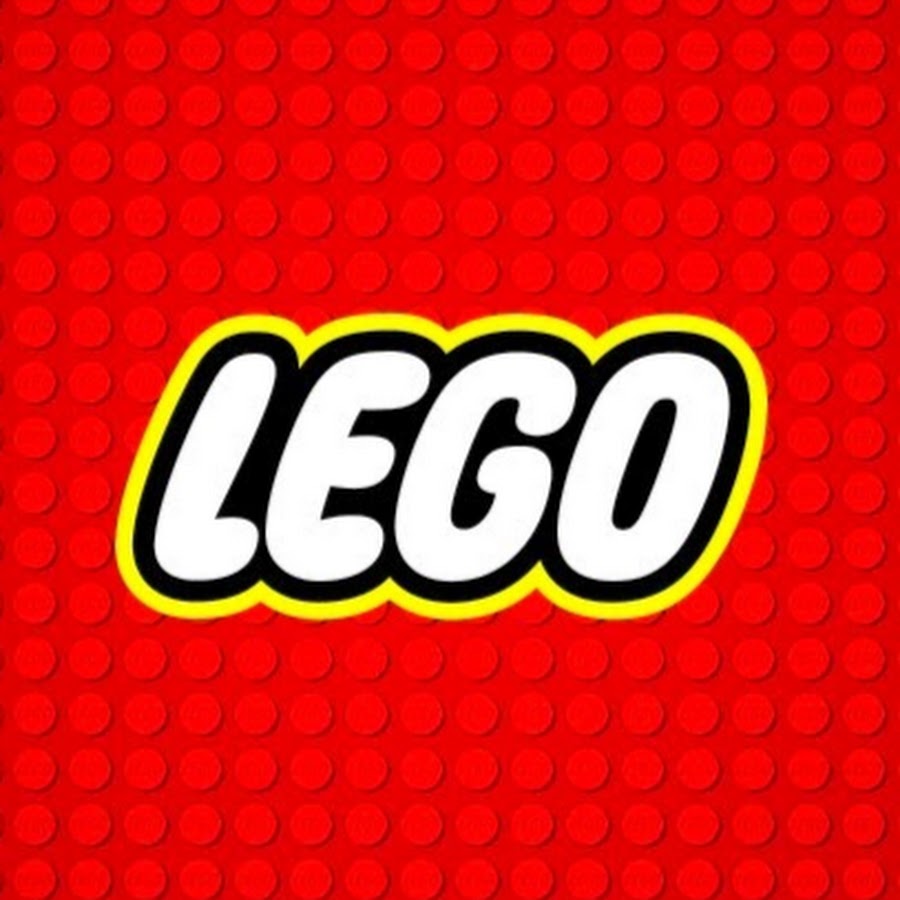 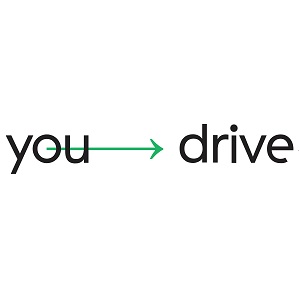 Уменьшил рекламные расходы в 6 раз
Повысил ROI* в 23 раза
На 33 % снизил нагрузку на менеджеров
Увеличил жизненный цикл клиента на 40 %
*ROI – коэффициент окупаемости стартапа
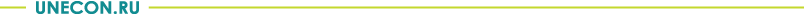 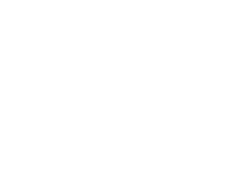 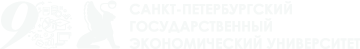 Как достичь максимального эффекта от бота?
Выбрать несколько вариантов решений программой обозначенных задач и выбрать лучший
Запускать сервис в низкий сезон для проверки устойчивости системы
Не сокращать штат работников, оставить их для подстраховки
Предусмотреть возможность связи клиента с сотрудником компании в случае неполадок с ботом
Брать и учитывать обратную связь клиента после общения с роботом
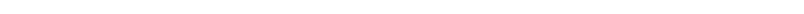 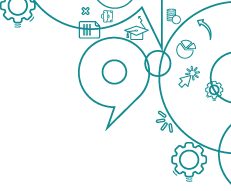 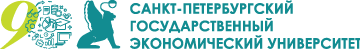 Перспективы использования чат-ботов:
В 5-6
25 %
На 25 %
Экономия
рабочего времени персонала
Раз уменьшение рекламных расходов
Увеличение жизненного цикла клиента
А также: 
увеличение охвата аудитории, снижение издержек компании, оптимизация рутинных процессов, дополнительная реклама
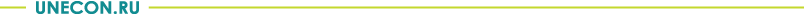 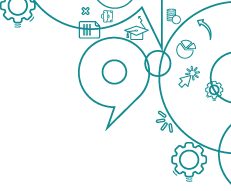 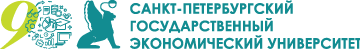 90 % компаний, которые слышали про чат-боты, утверждают:
«Это не краткосрочный тренд»
Опрос Business Insider, показал:

«80% компаний в разных сферах бизнеса не смогут обходиться без чат-ботов уже к 2021 году»
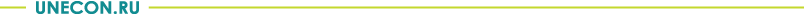 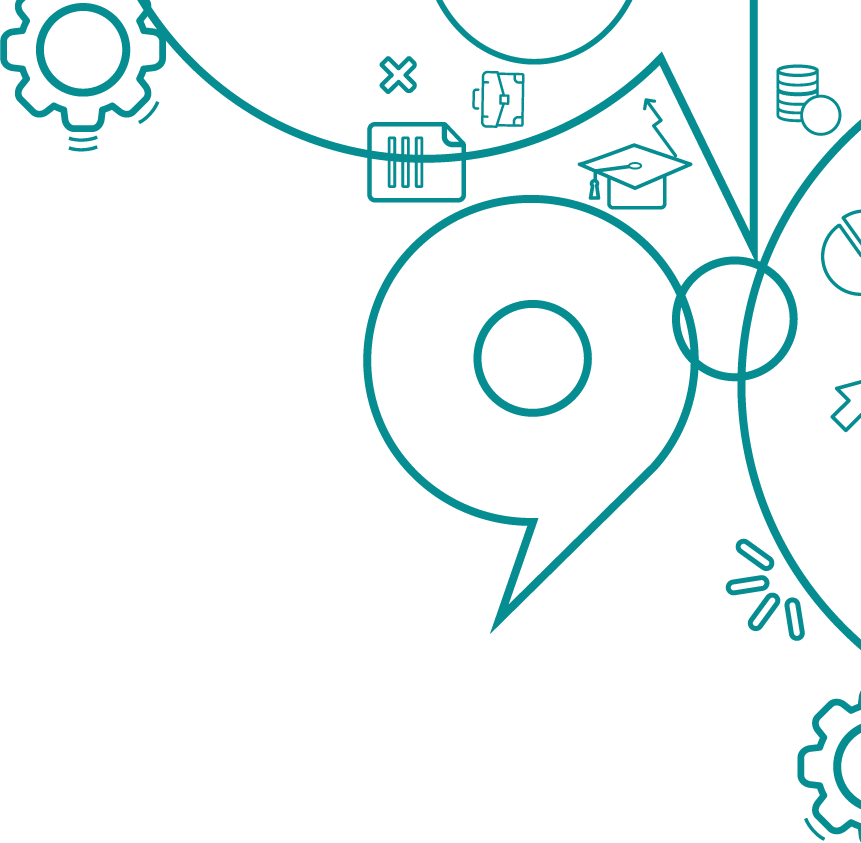 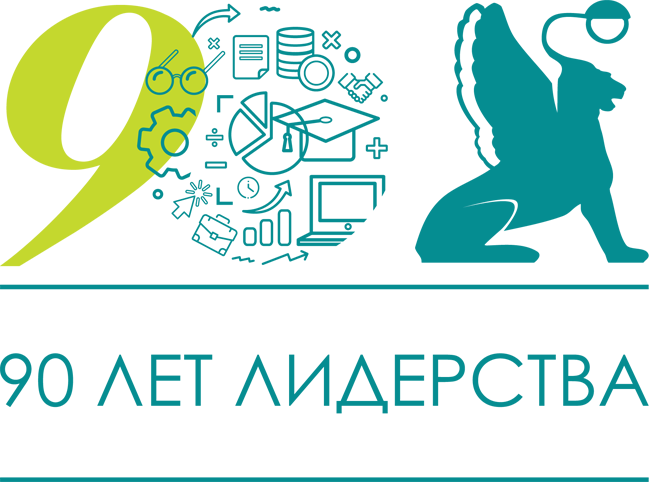 Спасибо за внимание!
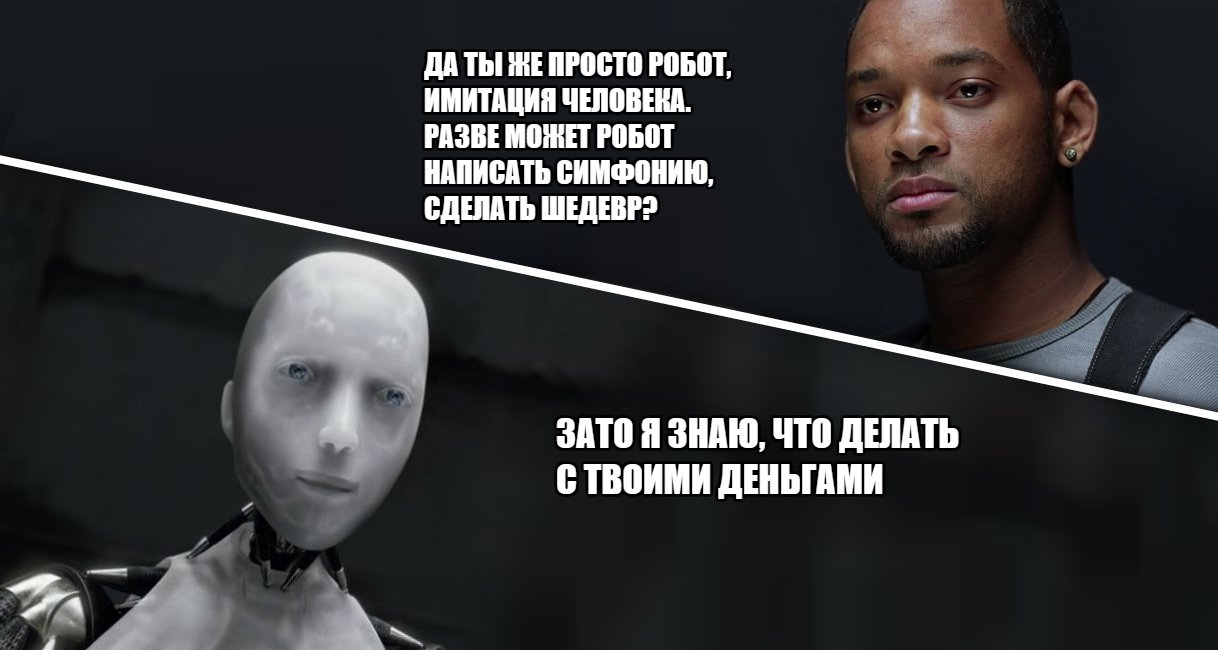 P/S 
Осторожно! Чат-боты могут захватить мир.